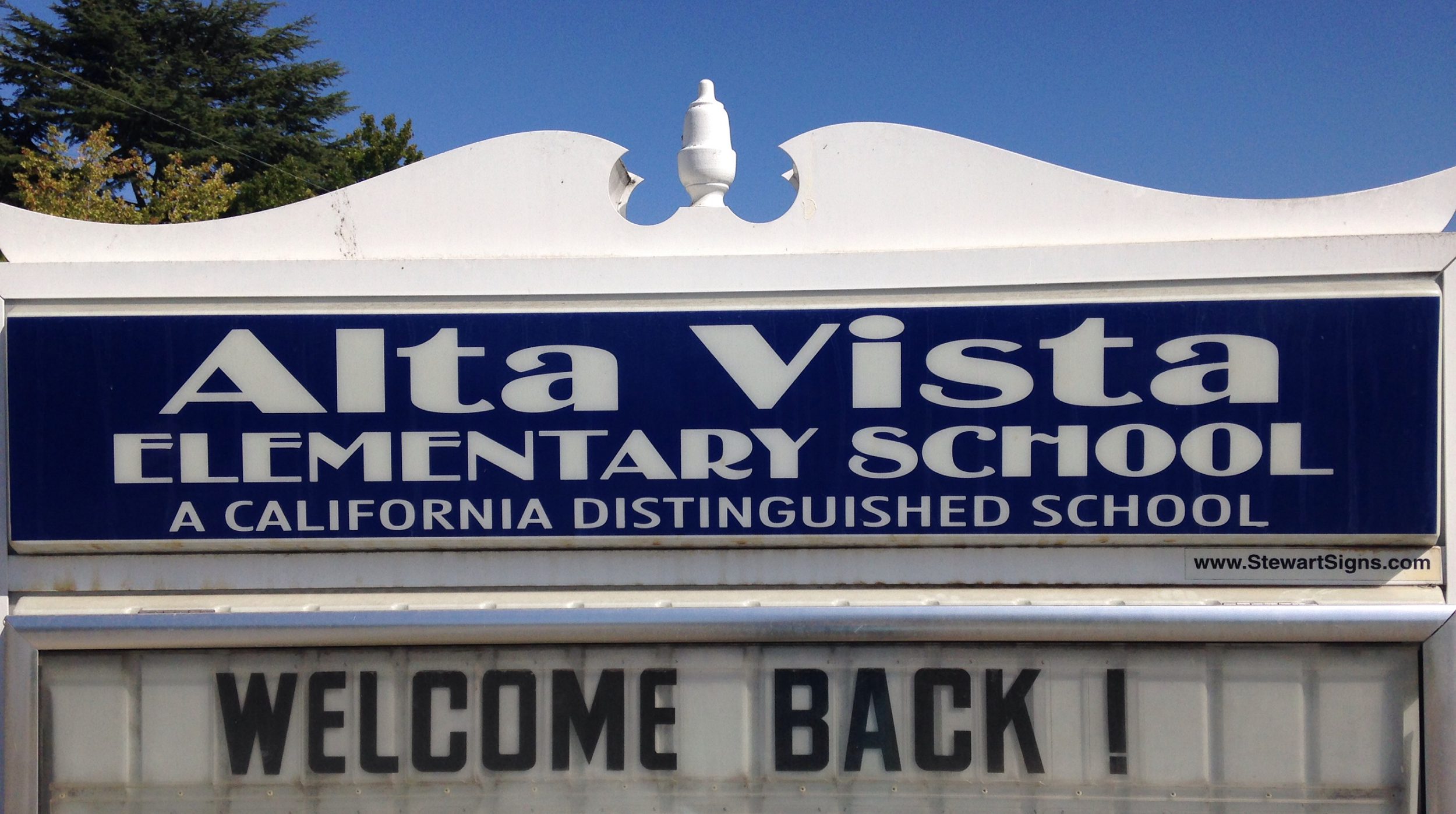 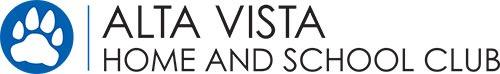 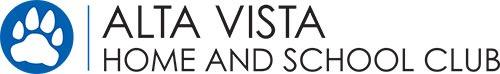 2016 - 2017 AVHSC Board Members
President			Jane Findley
Vice President	            		Jessica Winter
Treasurers			Erin Kasenchak & Sunghee Park
Auditor			John Hart 
VP of Membership	            	Rebecca Bond
VPs of Fundraising		Jill Brehmer & Asma Ghori
VP of Enrichment			Rita Halbach & Lizl Pienaar
Recording Secretary              		Stacy Badgis
Corresponding Secretary		Karen Jacobs
Historian			Sarah Wager-Ratinoff
Parliamentarian			Elizabeth Ramirez
Teacher Reps			Nikki Grist & Liz Werner
Principal			Joy Shmueli
Meetings on 2nd Tuesday of each month at 6pm
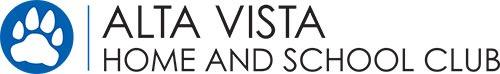 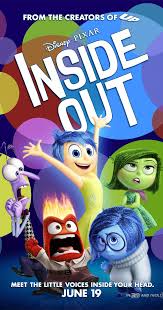 We Sponsor
Movie Night
Walk-a-Thon
Book Fair
Family Valentine’s Dance
Spring Auction and Hawaiian Luau
Multicultural Night & Science Night
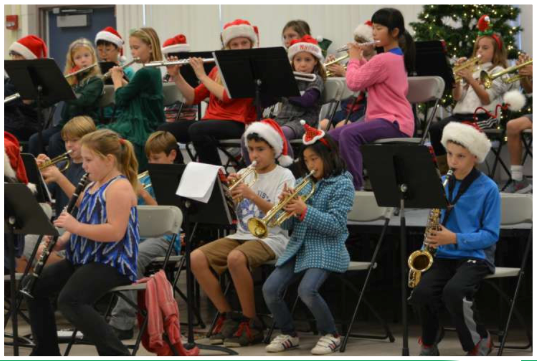 Fantasy Faire
Spring Music Concerts, Variety & Art Shows
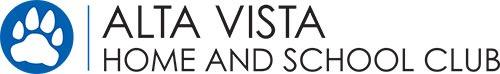 We Volunteer
Art Vistas
Clay
Project Cornerstone
PE
Mileage Club
Library
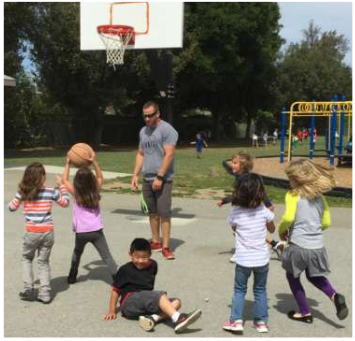 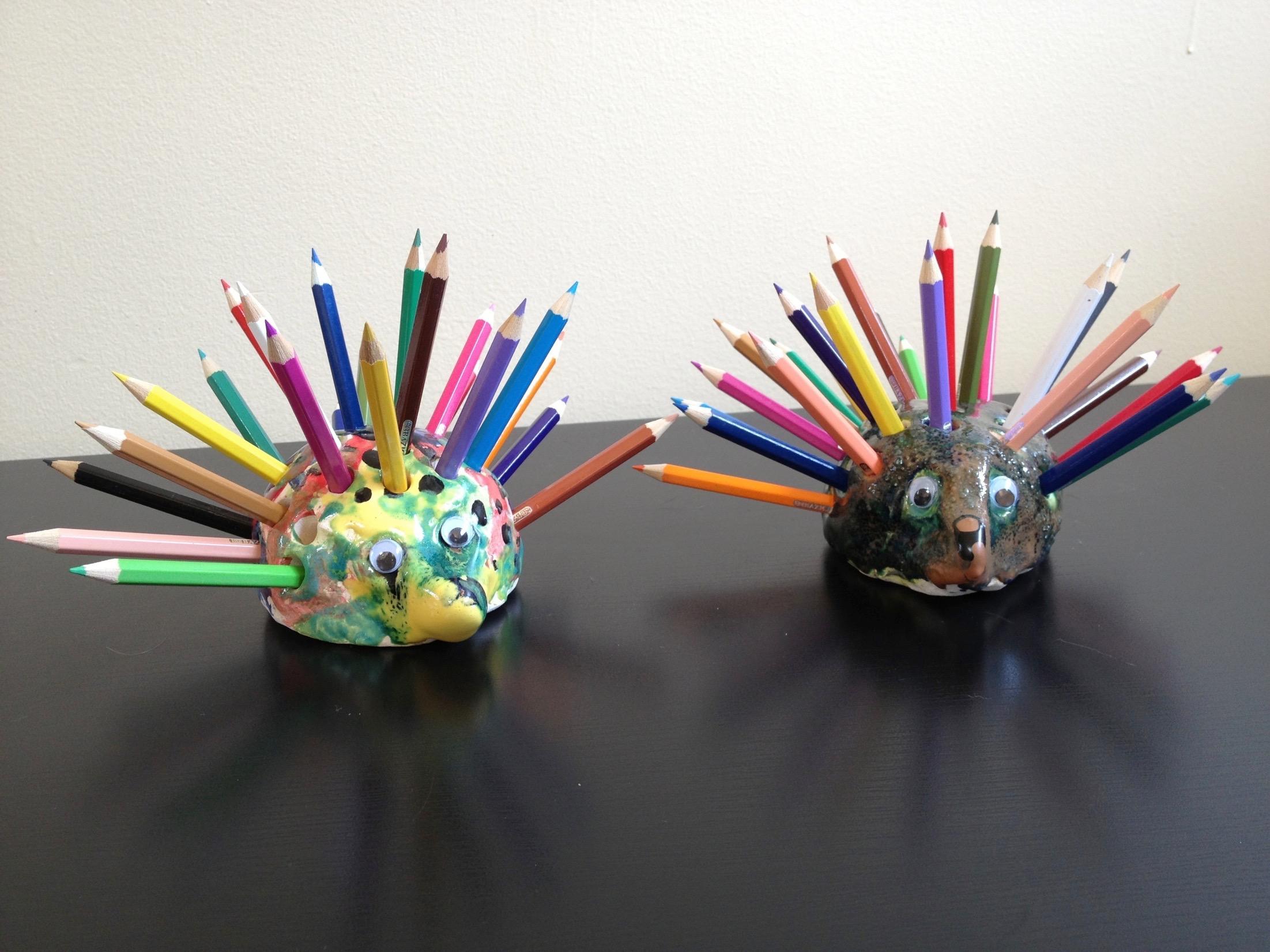 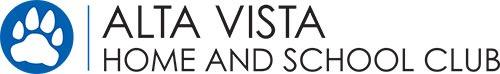 We Fund
Direct Student Supplies, Field Trips, Class T-Shirts
Physical Education / Recess Activities
Music & Performing Arts
Technology
Classroom Supplies
Other Enrichment Programs & Costs
Average Cost of Programs: $300 per Student
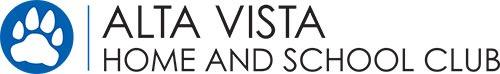 Our 3 Major Fundraisers
Consolidated Class Pledge (CCP) & Donation Drive
Goal $50K

Walk-a-Thon 
Saturday, October 15
Goal $60K

Spring Auction & Hawaiian Luau 
 Saturday, March 18, 2016
Goal $35K
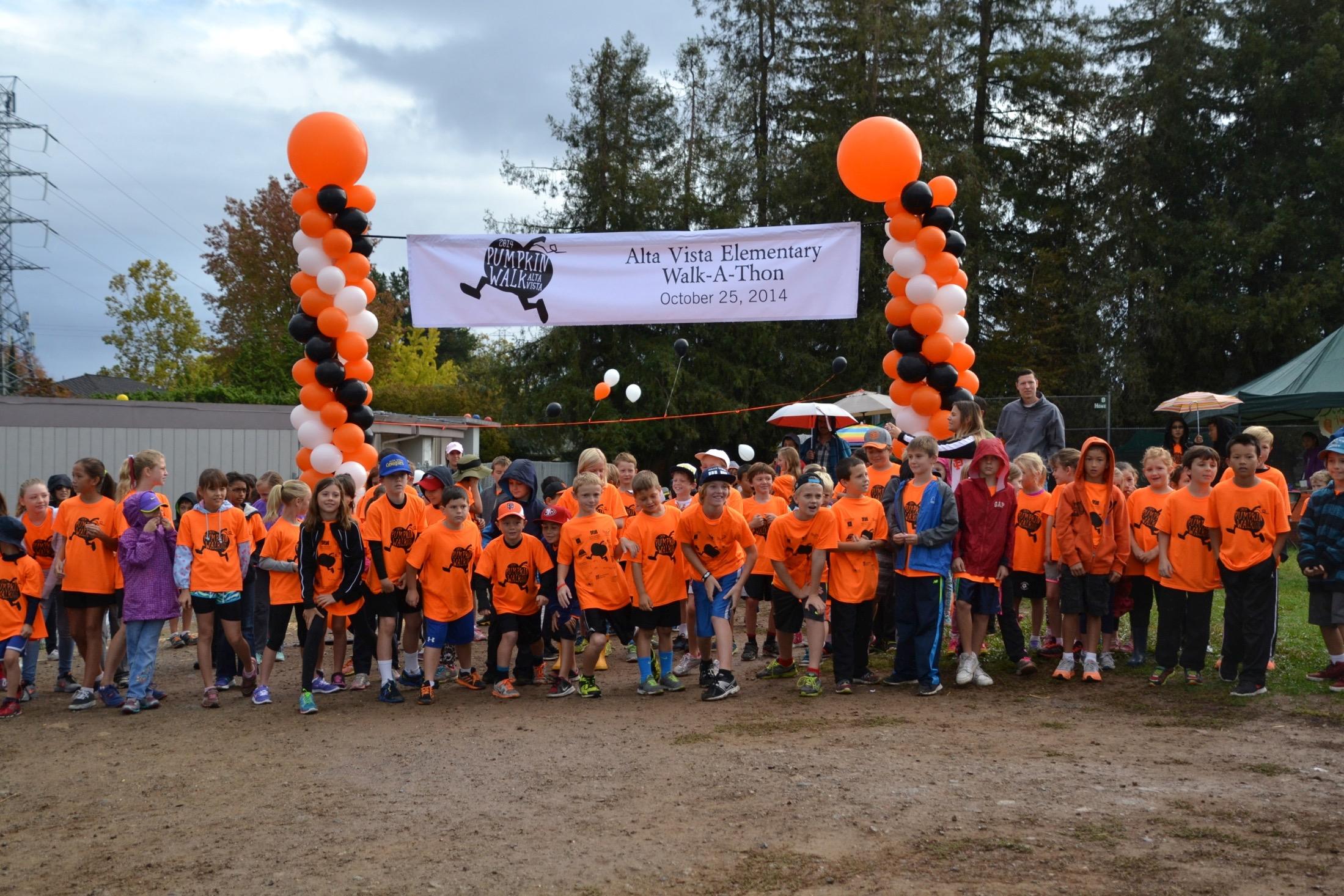 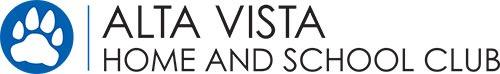 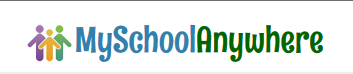 Stay Connected through School Blasts
Access Online Directory or Purchase Print Directory
Sign-Up to Volunteer for Classroom Enrichment
New Online School Store - No More Checks!
CCP & Donation Drive
Spirit Wear, Birthday Books
Event Tickets
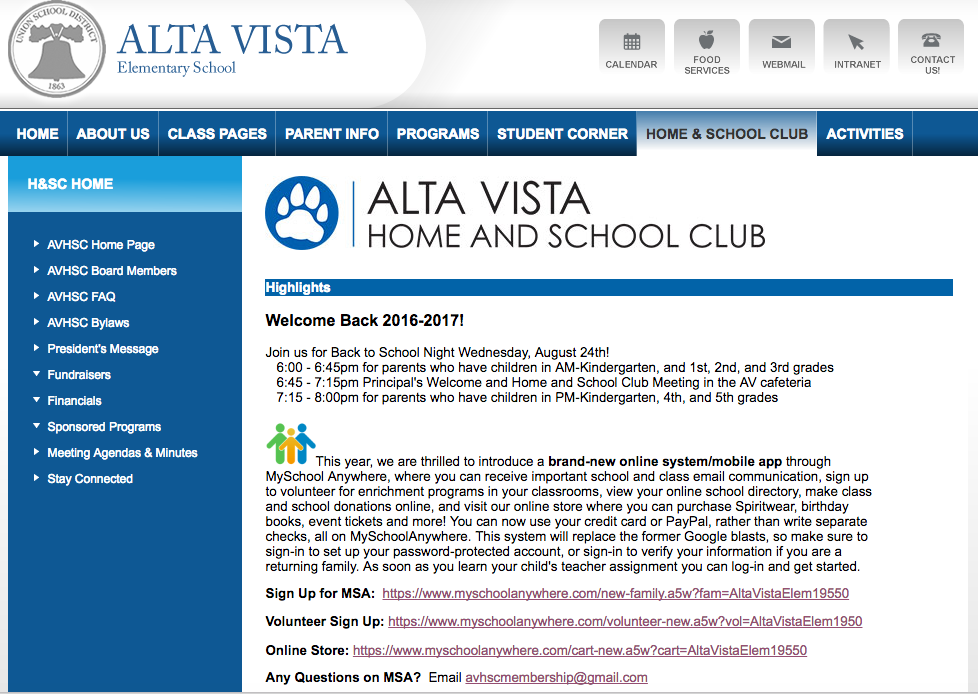 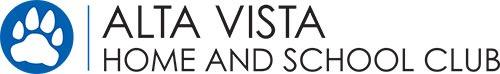 Treasurers’ Report
2016/2017 Budget

Erin Kasenchak & Sunghee Park
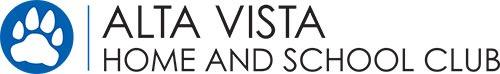 INCOME BUDGET 2016/2017
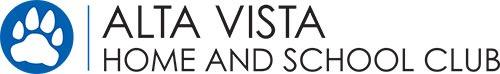 EXPENSE BUDGET 2016/2017
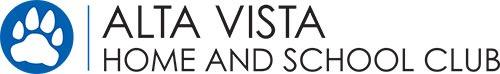 FINANCIAL PROJECTION FOR 2016/2017
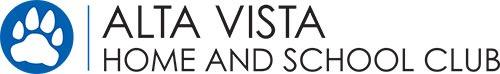 MAJOR BUDGET INITIATIVES FOR 2016/17
TECHNOLOGY
PHYSICAL EDUCATION
MUSIC & PERFORMING ARTS
ENRICHMENT PROGRAMS
CLASSROOM FUNDS
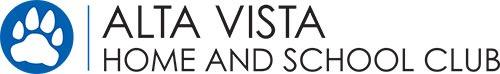 Membership Budget Vote

Thank You!
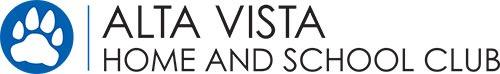 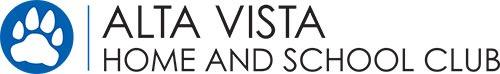